225. Tu Reino Amo, Oh Dios
Tu reino amo, oh Dios,
Tu casa de oración,
Y al pueblo que en Jesús halló
Completa redención.

2. Tu Iglesia, mi Señor,
Su templo, su ritual,
La Iglesia que guiando estás
Con mano paternal.
3. Por ella mi oración,
Mis lágrimas, mi amor,
Solicitud, cuidado, afán,
Por ellas son, Señor.

4. Un gozo sin igual
Me causa en ella estar,
Y andando aquí, su comunión
Anhelo disfrutar.
5. Yo sé que durará,
Oh Dios, cual tu verdad;
Y victoriosa llegará
Hasta la eternidad.
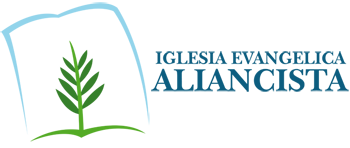